新たな財産が発覚した場合
の遺産分割協議
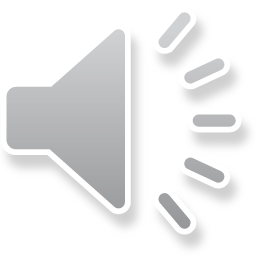 セミナー資料　栂村行政書士事務所　　相談は無料ですのでお気軽に：0898-35-1022　Mail:：m.tsugamura＠tsugaoffice.jp
１．相続財産の調査

　　　相続人の間で相続財産を分割するためには、亡くなられた方
　　の財産がどのくらいの額であるかをできるだけ正確に把握しな
　　ければなりません。
　　　遺産分割協議でまず最初に進めたいのは相続財産調査です。
　　　生前に被相続人が、財産を明確に書き残しているか、相続人
　　が介護・同居などを通して財産を把握している場合はよいので
　　すが、遠方に住んでいる相続人代表者等は把握していない場合
　　が多いと思います。
　　　主な相続財産の調査は以下の財産を対象に行います。
　　　➀～➂はプラス財産、④はマイナス財産となります。
　　　①　預貯金等（預貯金・現金）
　　　②　有価証券（株式・債権・投資信託等）　　　
　　　③　不動産（土地・家屋）
　　　④　負債
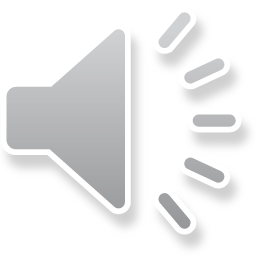 セミナー資料　栂村行政書士事務所　　相談は無料ですのでお気軽に：0898-35-1022　Mail:：m.tsugamura＠tsugaoffice.jp
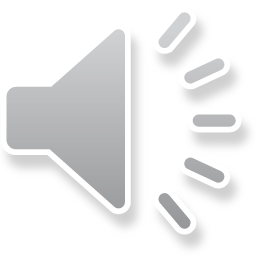 ２．相続財産の調査方法

（１）預貯金の確認方法
　　　金庫、タンス、仏壇などに通帳や現金がしまってあるか確
　　認をします。
　　　次に金融機関から被相続人宛ての郵便物がに残っている場
　　合等を調べます。さらに近くの金融機関や取引があった可能
　　性が高い金融機関等を調査対象に含めた方が良いでしょう。
　　　これら金融機関を対象に、被相続人の預貯金の有無及び残
　　高証明の発行を依頼することによって、判明することとなり
　　ます。
　　　金融機関によって、「取引店・口座番号等開示依頼書」等
　　様式が異なります。
　　　調査対象の日付は、相続開始日（亡くなった日）とします。
セミナー資料　栂村行政書士事務所　　相談は無料ですのでお気軽に：0898-35-1022　Mail:：m.tsugamura＠tsugaoffice.jp
（２）有価証券（株式・債権・投資信託等）の確認方法

　　　上場株式・上場投資信託等の有価証券は、通常、証券会社　
　　を通して購入され、証券会社に開設された口座にて管理され
　　ています。証券会社は投資家に対し、定期的に「取引報告
　　書」を送付しているので、自宅に、株主宛てに送られてきた
　　郵便物がないか探してみましょう。銀行の通帳の履歴をた
　　どってみることも方法の一つです。配当金の入金や証券口座
　　との入出金の記録がないかを調べてみてください。 

　　　被相続人名義の証券口座のある証券会社と支店を特定する　
　　ことができれば、そこへ問い合わせ、相続発生日における
　　「取引残高報告書」（「残高証明書」）の発行を請求できま
　　す。
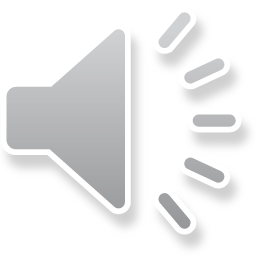 セミナー資料　栂村行政書士事務所　　相談は無料ですのでお気軽に：0898-35-1022　Mail:：m.tsugamura＠tsugaoffice.jp
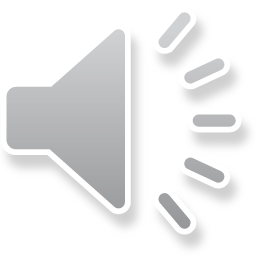 （３）不動産の確認方法
　　　市町村で「固定資産記載事項証明書」申請において、被相続
　　人の所有する不動産の「全資産」を指定し、その一覧表をもと
　　に不動産を確認します。
　　　複数の市町村に保有不動産がある場合は、各市町村で取得が
　　必要です。

　　　農地については、農家台帳閲覧申請により確認します。　　

　　　さらに上記の資料を基に、不動産登記簿（全部事項証明書）
　　を取得し、名義人や抵当権設定等の有無を確認します。
セミナー資料　栂村行政書士事務所　　相談は無料ですのでお気軽に：0898-35-1022　Mail:：m.tsugamura＠tsugaoffice.jp
（４）借入金の調査方法
　　　消費者金融や信販会社からの借り入れがある場合、遺品から　
　　「契約書」・「利用明細」・「キャッシュカード」などが見つ
　　かるかもしれません。被相続人宛ての督促状が届くこともあり
　　ます。
　　　また銀行やクレジット会社からの借り入れがある場合、毎月
　　指定の口座から引き落とされていることがほとんどですので、
　　通帳の履歴から確認できるでしょう。
　　　遺品を調査し、借り入れの事実が判明できたなら、もっと正
　　確に借り入れの状況を把握する方法があります。
　　　銀行やクレジット会社、消費者金融などは、信用情報機関に
　　加盟し、債務者の信用情報を一括して共有・管理しています。　
　　　本人や相続人であれば、信用情報の開示請求を行うことがで
　　きます。
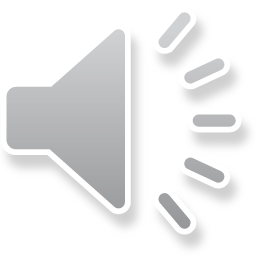 セミナー資料　栂村行政書士事務所　　相談は無料ですのでお気軽に：0898-35-1022　Mail:：m.tsugamura＠tsugaoffice.jp
《相続財産における負債について》
　　　プラスの相続財産から相続時における負債のマイナス財産
　　を控除することができます。税法上認められている負債は以
　　下のとおりです。
　➀　負債
　　　相続開始の時に、被相続人がまだ支払っていなかったマイ　
　　　ホームのローンやクレジットの残高、税金、入院費用など
　　　の債務のほか、お通夜やお葬式の費用も「債務控除」と
　　　いって、相続財産の価額から差し引くことができます。　
　②　負債として認められない費用
　　・香典返しのためにかかった費用
　　・墓石や墓地の買入れのためにかかった費用や墓地を借りる
　　　ためにかかった費用
　　・初七日や法事などのためにかかった費用
　　・永代供養等の費用
　　・相続手続に関する費用等
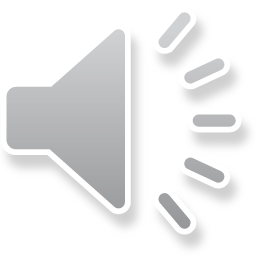 セミナー資料　栂村行政書士事務所　　相談は無料ですのでお気軽に：0898-35-1022　Mail:：m.tsugamura＠tsugaoffice.jp
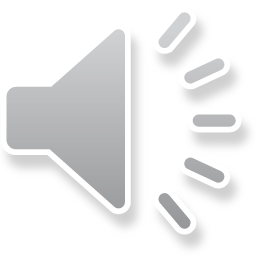 ３．遺産分割協議後に見つかった新たな相続財産

　　これまでの相続財産の調査をもとに遺産分割を行った後に、新
　たな財産が見るかることもあります。
　　このような場合、原則的には遺産分割をやり直す必要はありま
　せん。新たな遺産と以前から判明していた遺産が別個のもので関
　連性がなければ、以前の遺産分割に影響はなく無効にする必要性
　がないからです。
　　新たな遺産について相続人たちがあらためて話し合い、新たな
　遺産の分割方法のみを決めれば良いことになります。
　　ただ、新たな遺産の分け方について合意できなければその遺産
　を巡ってトラブルになる可能性はあります。
セミナー資料　栂村行政書士事務所　　相談は無料ですのでお気軽に：0898-35-1022　Mail:：m.tsugamura＠tsugaoffice.jp
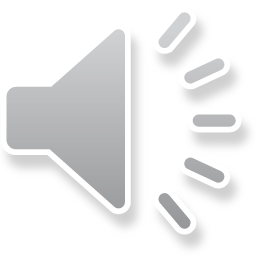 （１）遺産分割協議をやり直すべき場合

　　①　新たに見つかった遺産が遺産分割に影響する場合
　　　　新たに発見され遺産の価値が高く「もしもその遺産が当
　　　初から判明していれば、相続人は以前にしたような方法で
　　　遺産分割をしなかった」と言える場合は、相続人が錯誤無
　　　効を主張して遺産分割の効果を失わせることが可能です。
　　　　この場合、新たな遺産を含めて全部の遺産について再度
　　　遺産分割のやり直しとなりますので注意が必要です。

　　②　相続人が遺産を隠していた場合
　　　　このような場合、他の相続人から「詐欺取消」や「錯誤
　　　無効」を主張できます。
　　　　これら他の相続人が納得しなければ、遺産分割は無効と
　　　なり、全部についてやり直しが必要となります。
セミナー資料　栂村行政書士事務所　　相談は無料ですのでお気軽に：0898-35-1022　Mail:：m.tsugamura＠tsugaoffice.jp
４．トラブルを避けるためには

（１）しっかりと財産調査をする
　　　まずは漏れの無いようにしっかり財産調査を行いましょう。
　　　財産調査が不十分で後から遺産が出てきたら「誰が取得する
　　か」という問題が発生してしまうからです。
　　　　不動産、預貯金、株式、現金その他の動産、さらには負債
　　も含めて確実に調べます。

（２）新たに遺産が出てきたときの対処法について合意しておく
　　　遺産分割協議をするとき「万一後から新たな遺産が出てきた
　　らどのように対処するか」を決めておく方法も有効です。
　　　例えば
　　➀　新たな遺産が出てきたら相続人〇〇が取得する
　　　・メリット：新たな財産発見時に争いとなりにくい
　　　・デメリット：当初の遺産分割協議がまとまりにくい
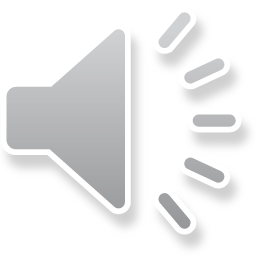 セミナー資料　栂村行政書士事務所　　相談は無料ですのでお気軽に：0898-35-1022　Mail:：m.tsugamura＠tsugaoffice.jp
②　新たな遺産が出てきたらその部分だけ速やかに再協議し
　　　　て分ける
　　　・公平感があるため当初の遺産分割協議は成立しやすい
　　　・新たな財産発見時にトラブルの可能性がある
　　➂　新たな財産について取得割合を決めておく。
　　　・取得割合が法定相続分であれば納得感があるため当初の
　　　　遺産分割が成立しやすい。
　　　・新たな財産が不動産の場合、共有となるため複雑となる。
　　④　新たな財産の価格が〇〇万円以下であれば〇〇が取得す
　　　　る。〇〇万円以上であれば再協議する。
　　　・金額による分割のため納得感があるため当初の遺産分割
　　　　が成立しやすい。
　　　・金銭以外の不動産などの評価でトラブルの可能性がある。
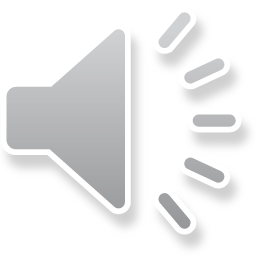 セミナー資料　栂村行政書士事務所　　相談は無料ですのでお気軽に：0898-35-1022　Mail:：m.tsugamura＠tsugaoffice.jp